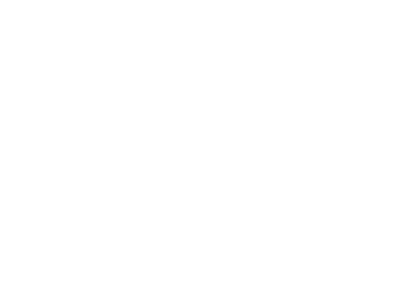 CHÀO MỪNG QUÝ THẦY CÔ VỀ DỰ GIỜ 
MÔN: TOÁN
LỚP 1A
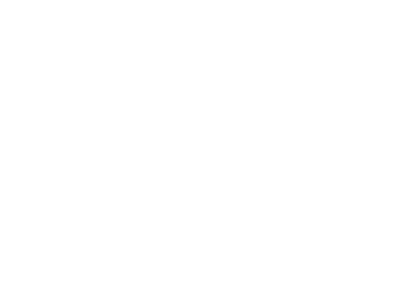 GIÁO VIÊN: NGUYỄN THỊ LỆ BÍNH
NĂM HỌC: 2024- 2025.
CHÀO MỪNG QUÝ THẦY CÔ VỀ DỰ GIỜ THĂM LỚP
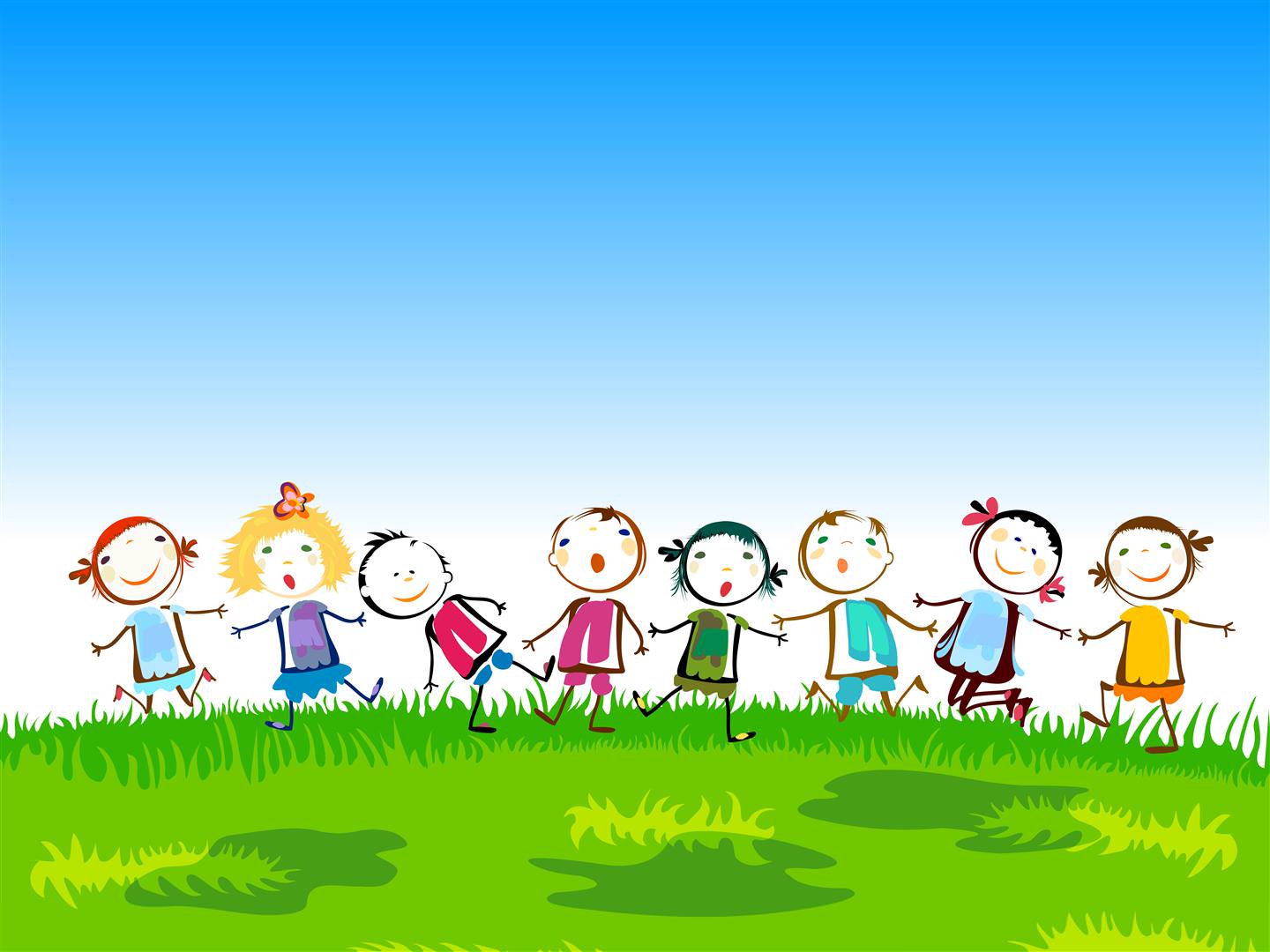 KHỞI ĐỘNG
BÀI 6: LUYỆN TẬP CHUNG
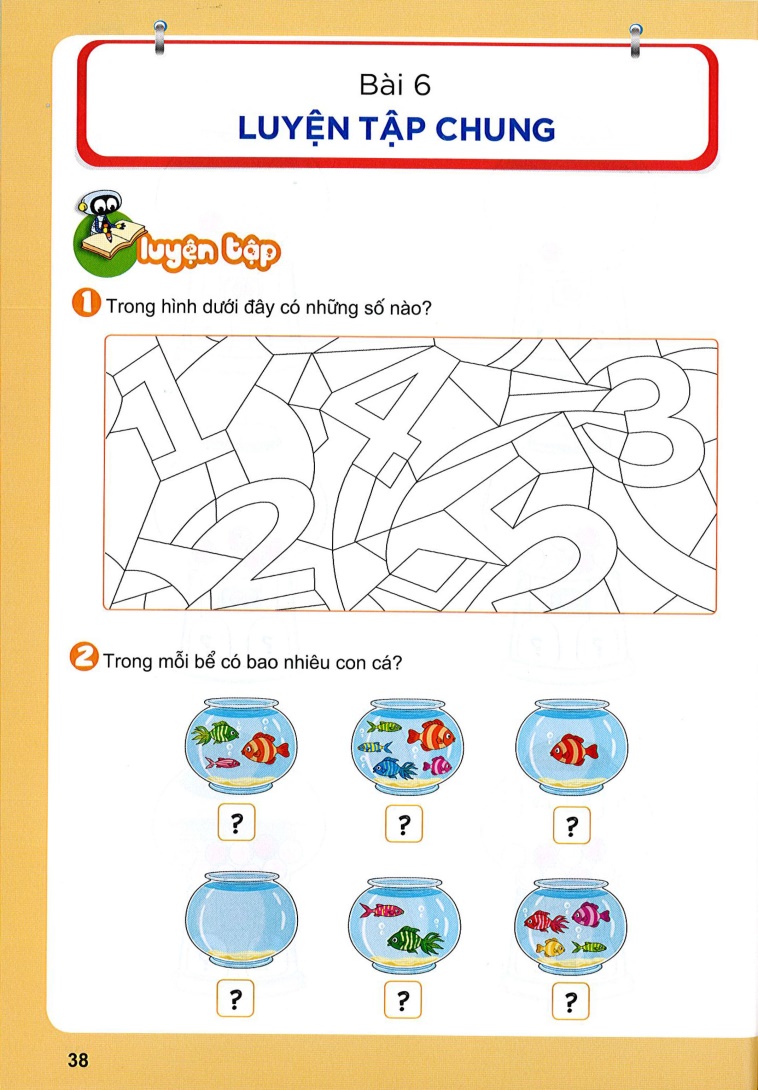 4
8
5
1
9
?
1
Số
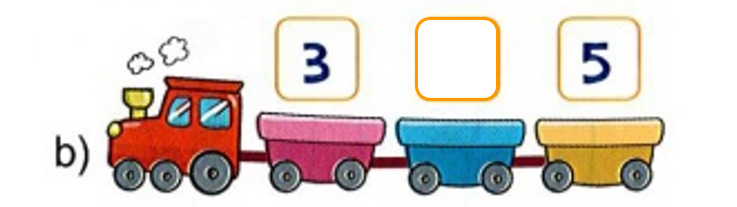 4
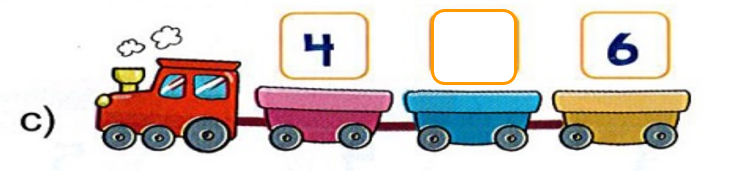 5
8
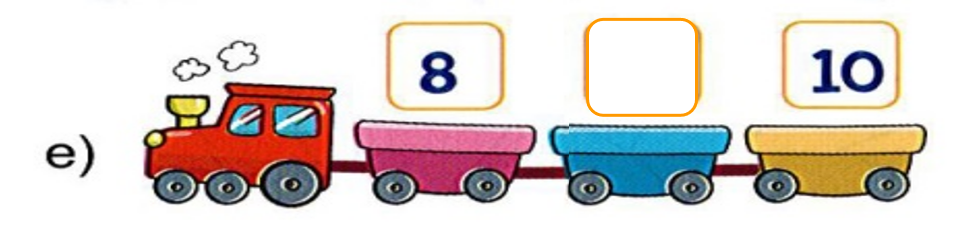 9
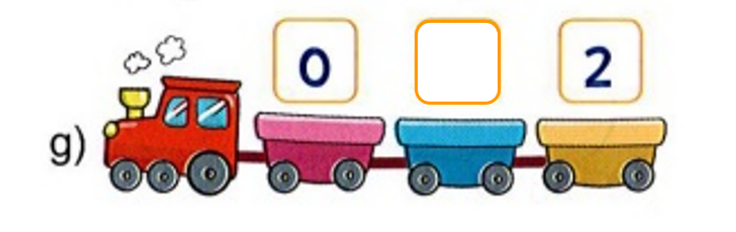 1
?
2
Số
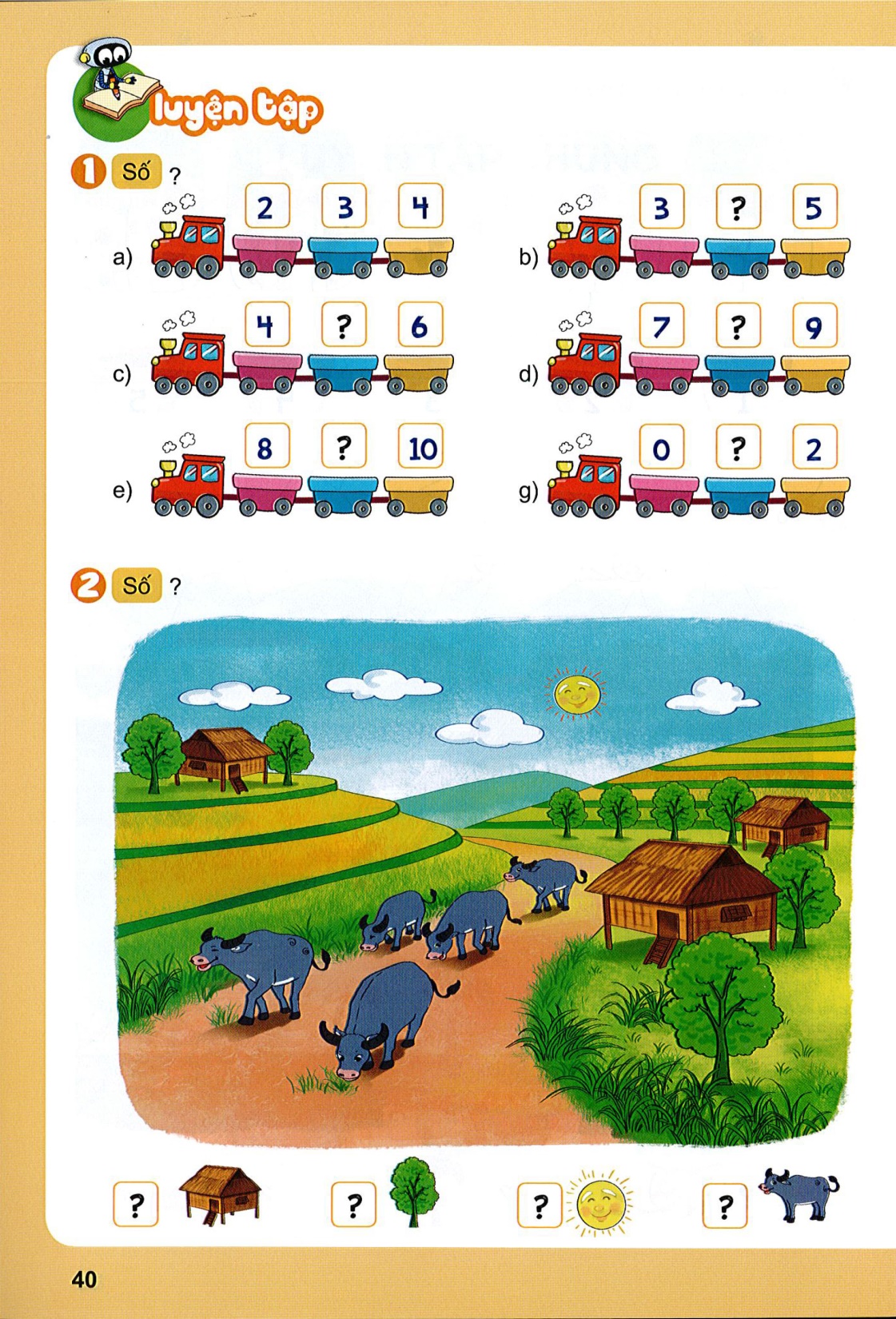 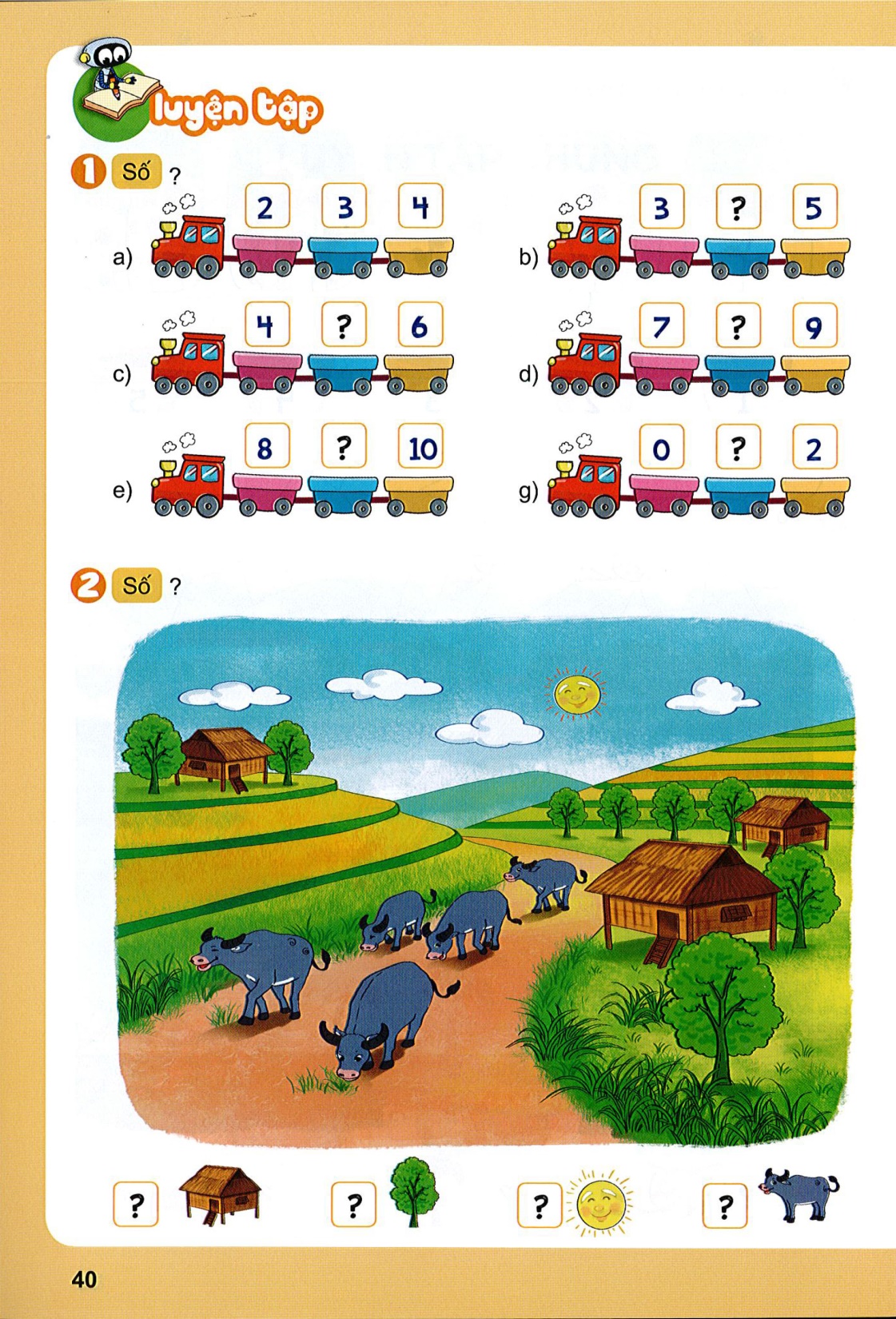 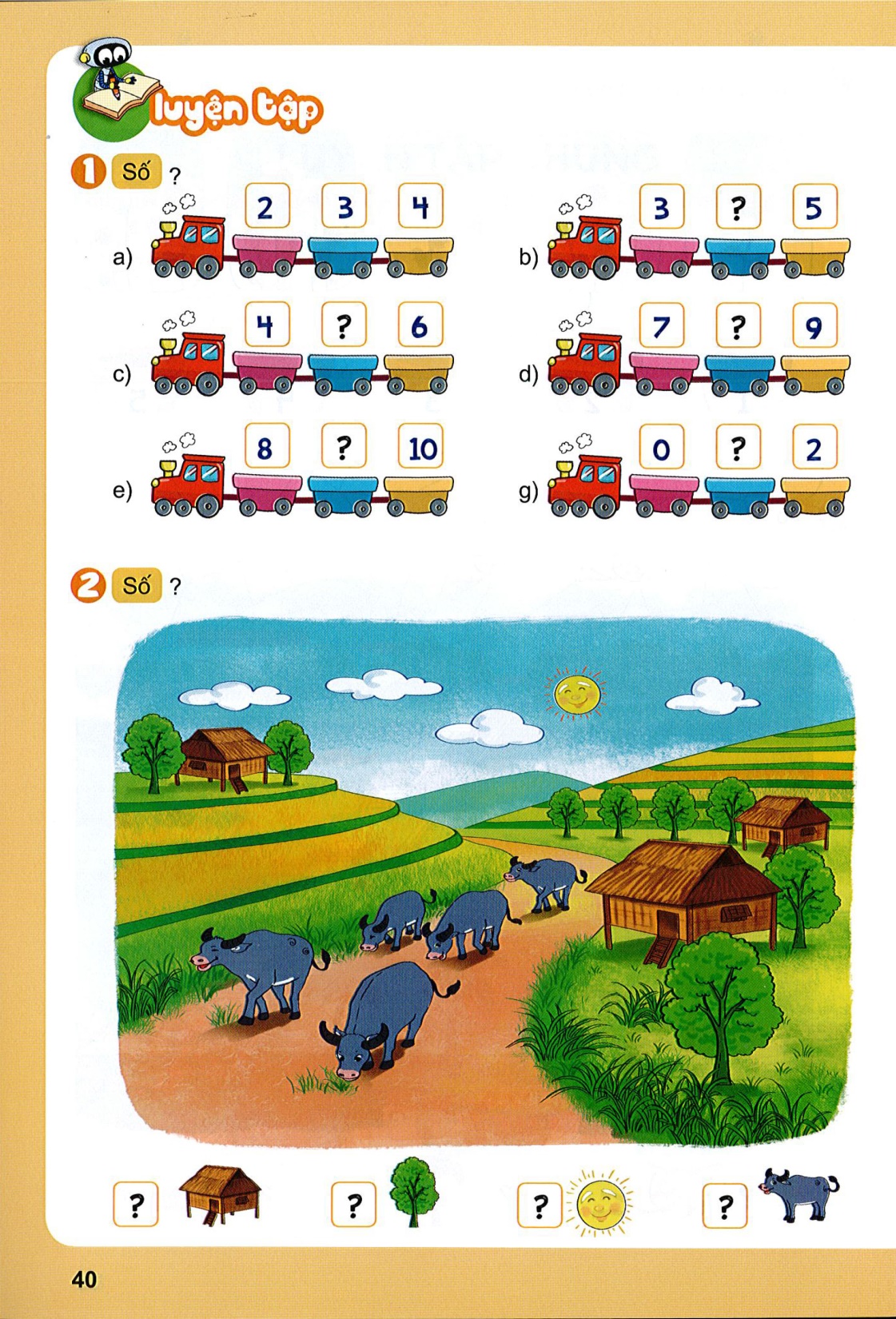 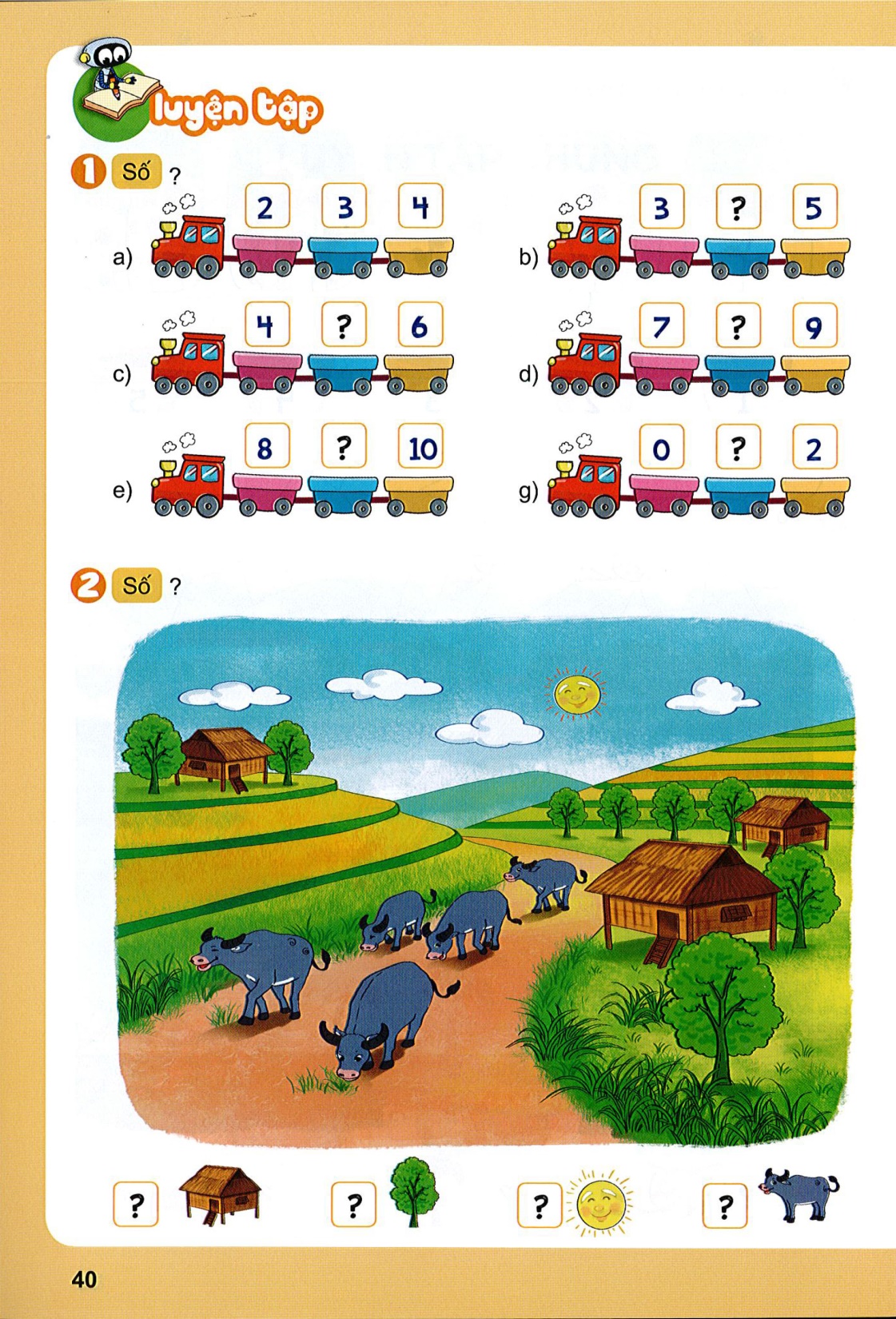 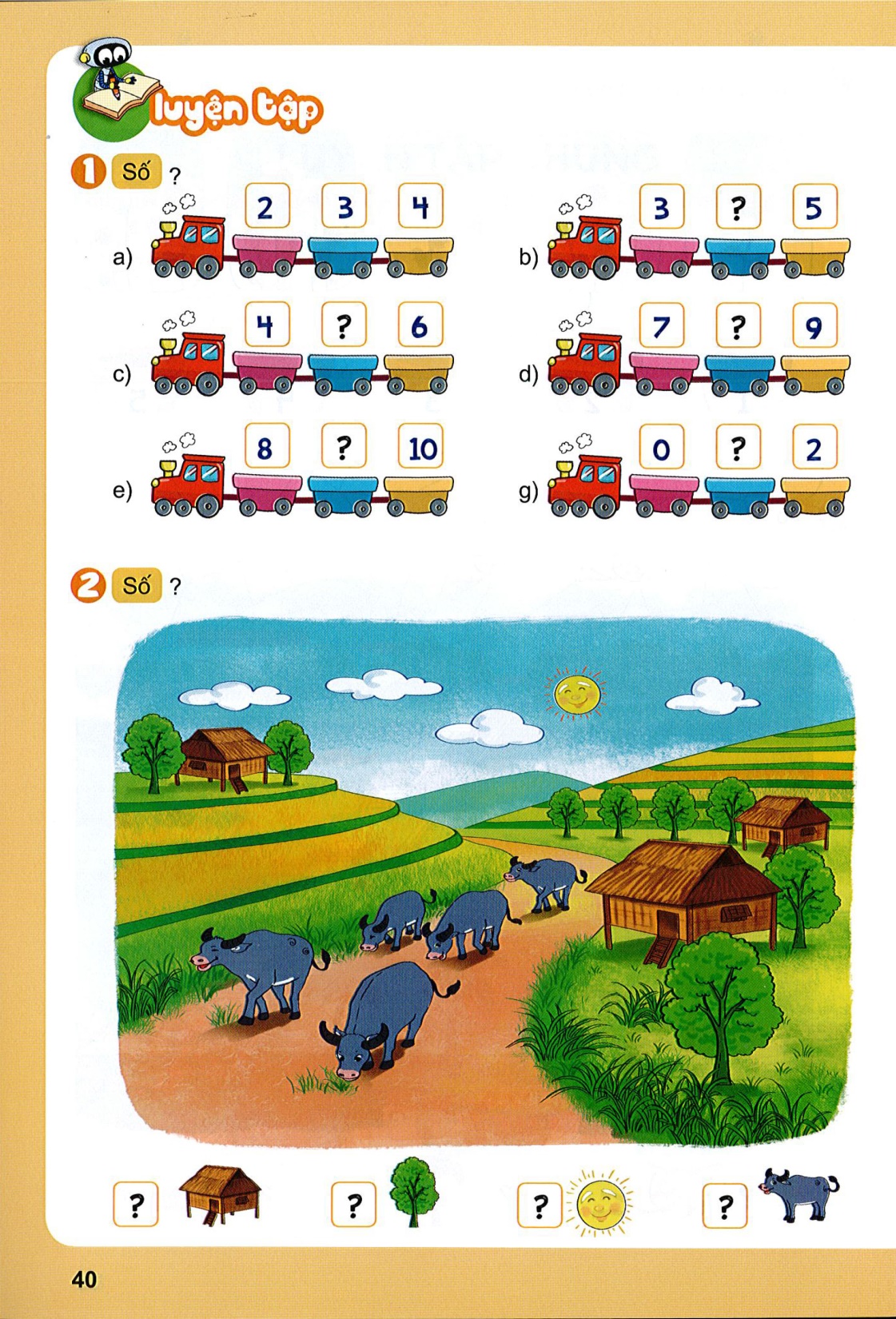 1
5
3
8
?
3
Số
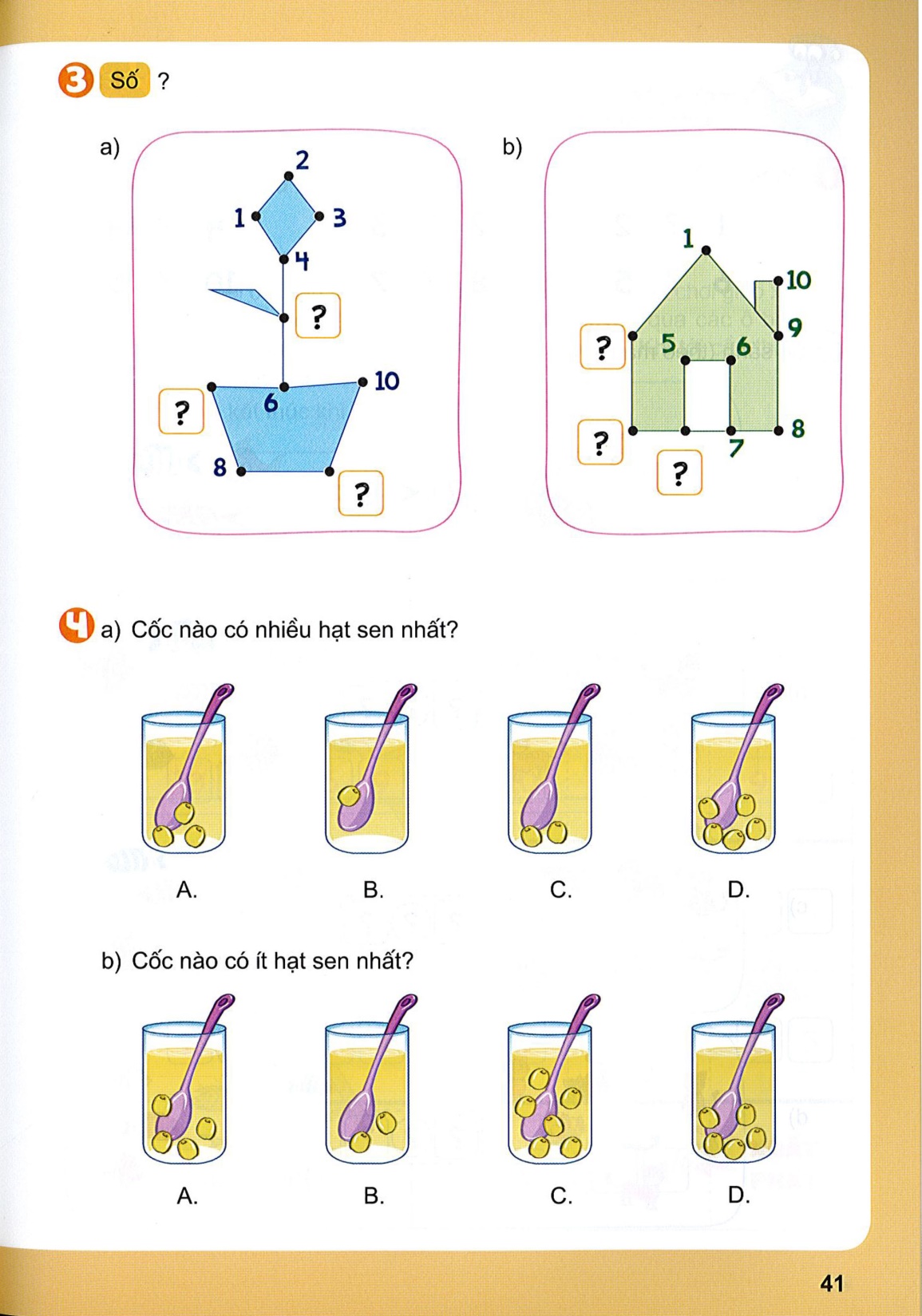 5
7
9
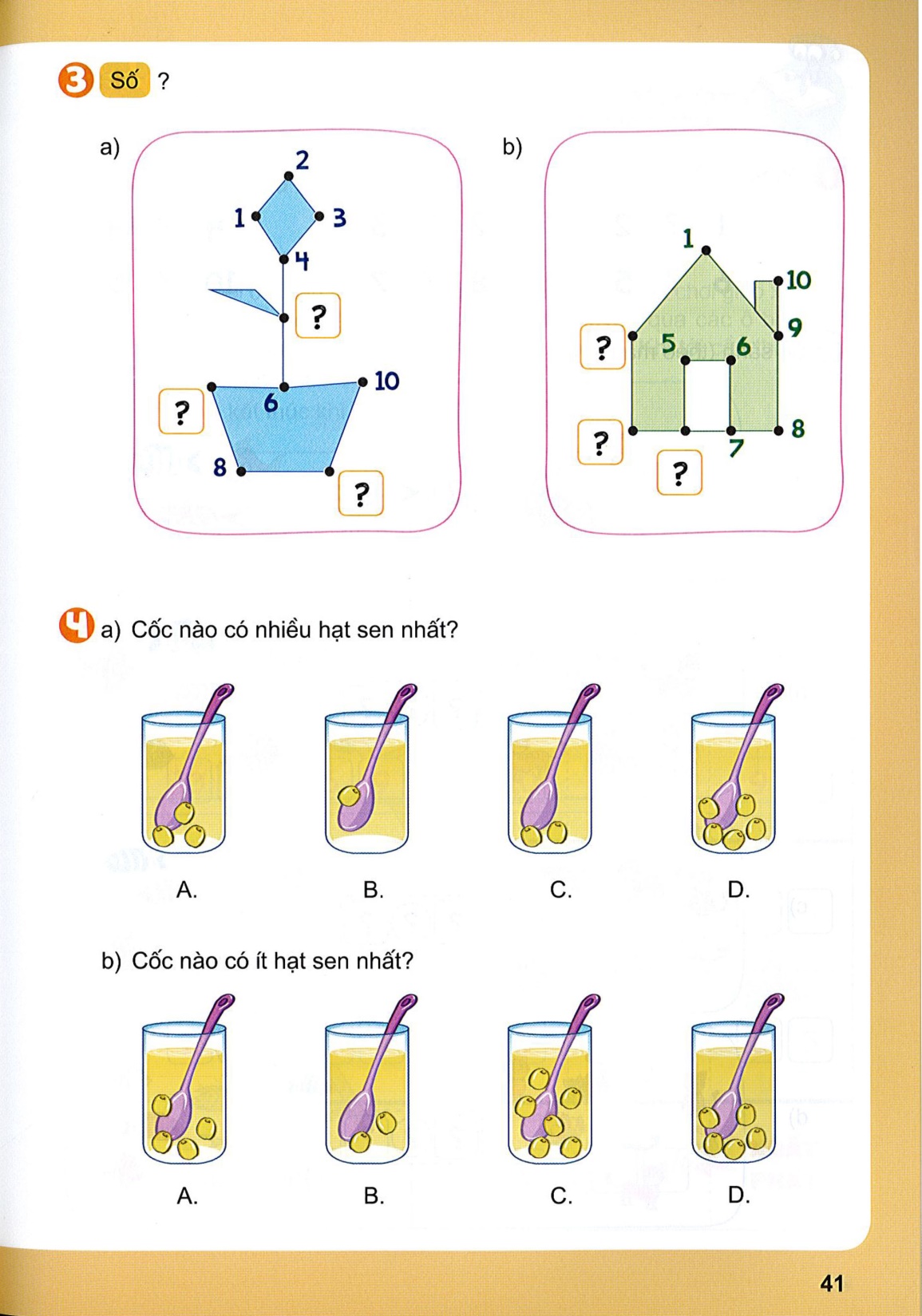 2
3
4
4
a) Cốc nào có nhiều hạt sen nhất?
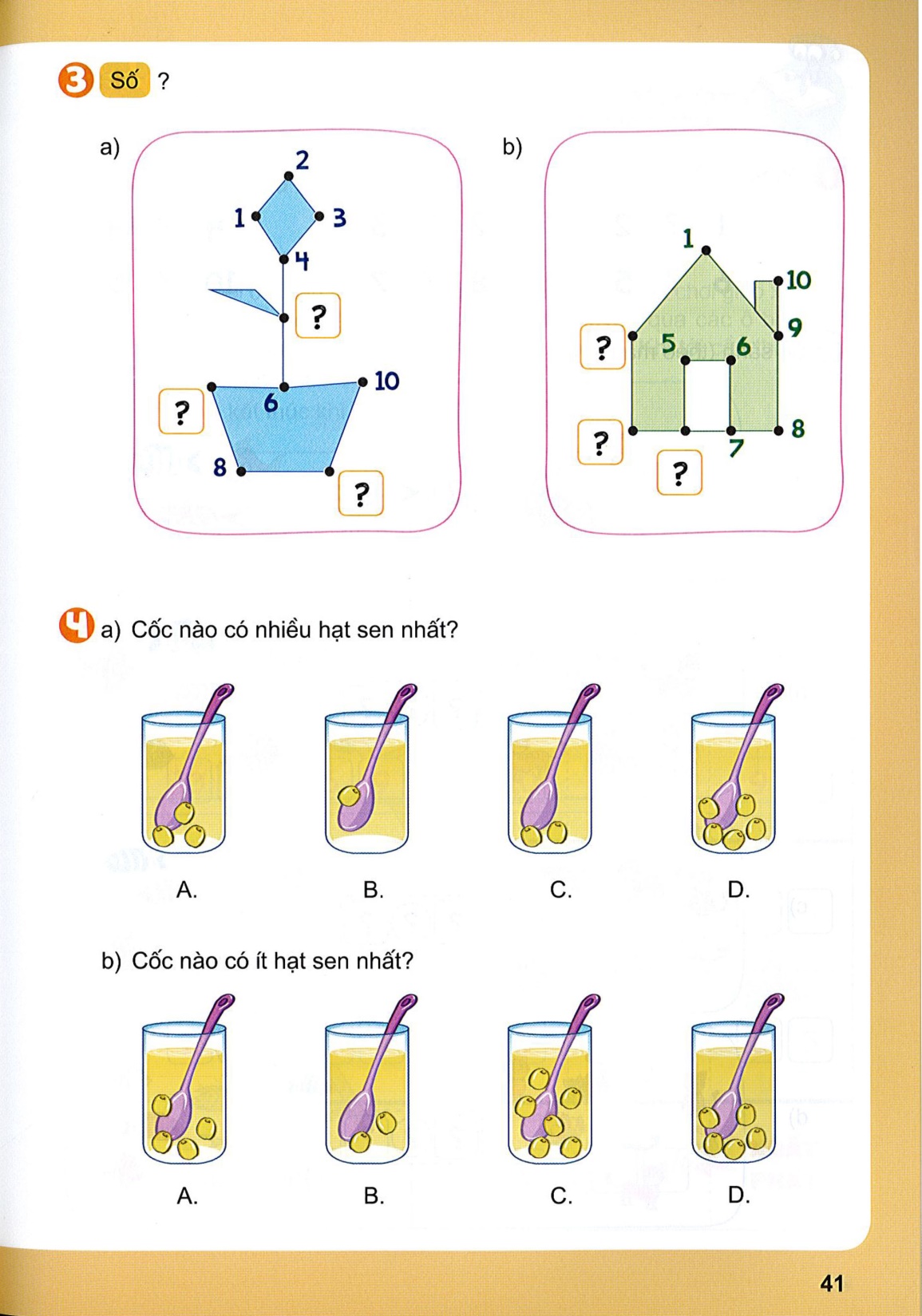 2
5
1
3
b) Cốc nào có ít hạt sen nhất?
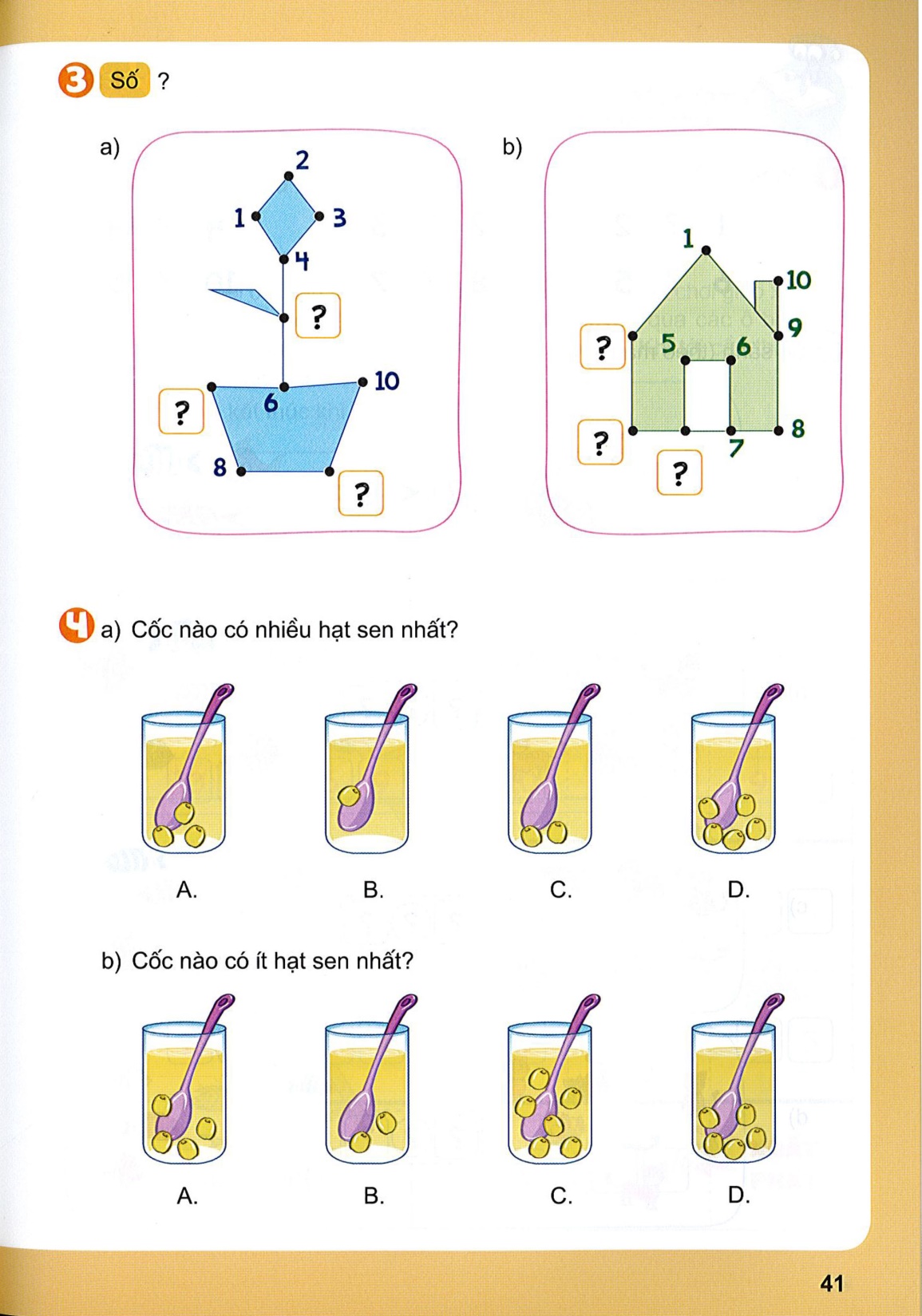 6
5
4
2
Đếm số cửa sổ, quạt treo tường của lớp học
Qua bài học hôm nay, các con biết được điều gì?